МБДОУ детский сад «Оленёнок»
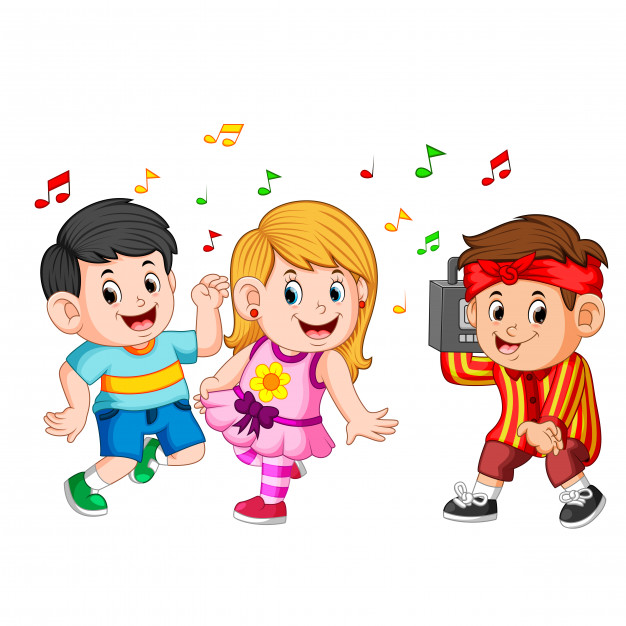 Дистанционное занятие
(4 неделя - Ноябрь)
Подготовительная группа
Музыкальный руководитель - Башкирцева Н.О
[Speaker Notes: «Волшебные нотки».]
Музыкально-ритмические движения

Упражнение «Приставной шаг» 

Рекомендации родителям: Чётко приставлять пятку к пятке не поворачивая ступню. Выполнять 8 приставных шагов сначала вправо, затем влево.
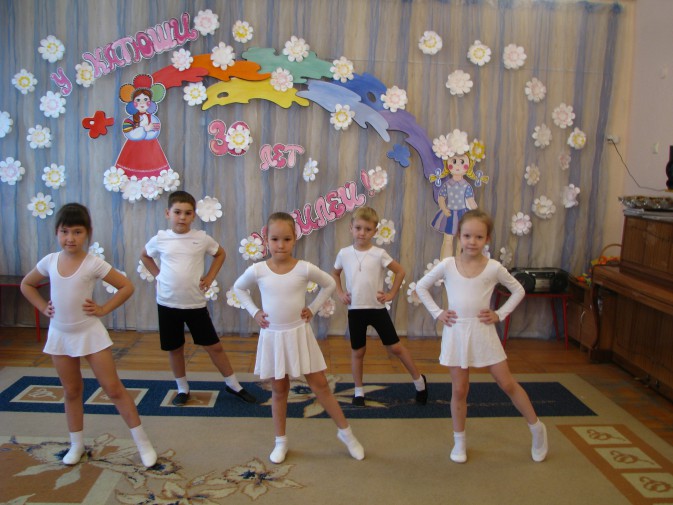 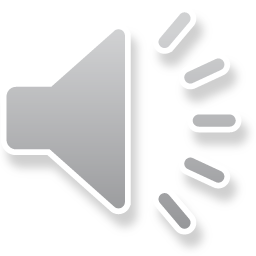 [Speaker Notes: Коммуникативная полька]
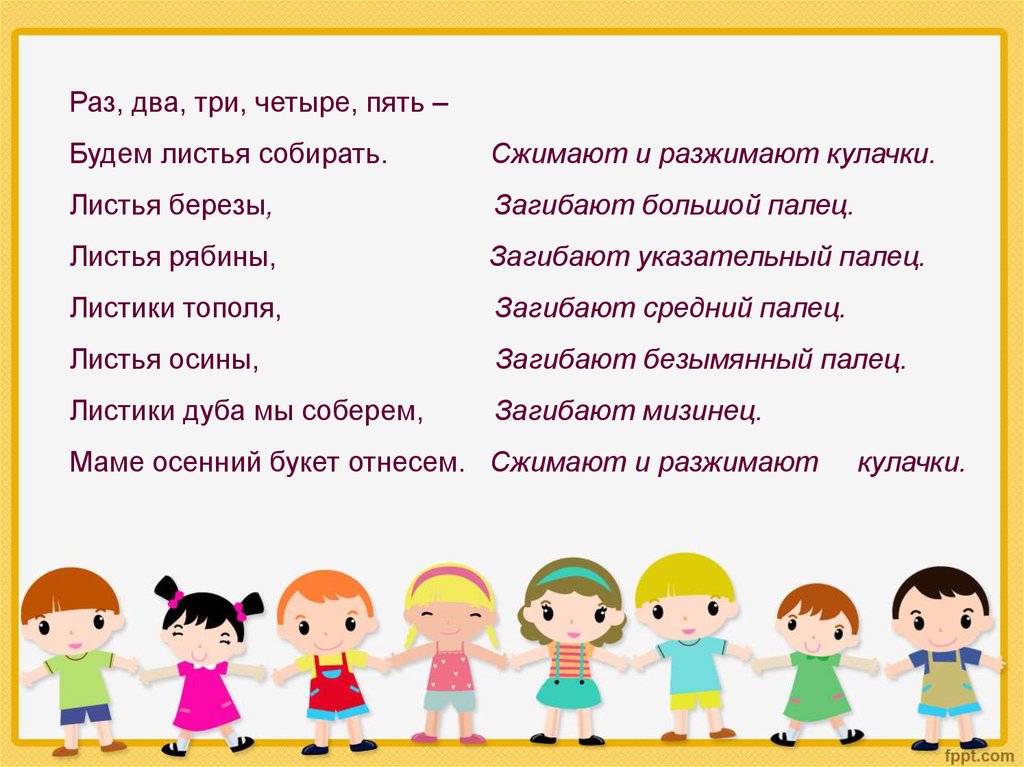 Пальчиковая  гимнастика
[Speaker Notes: Заколдованный лес]
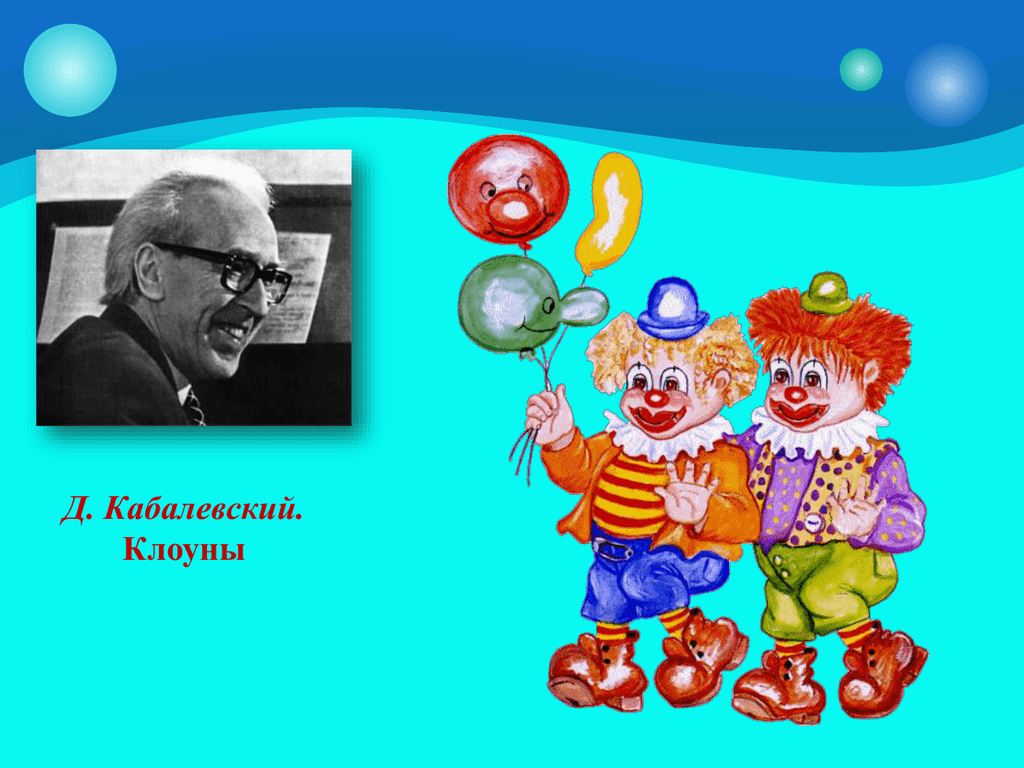 Восприятие музыки (слушание)
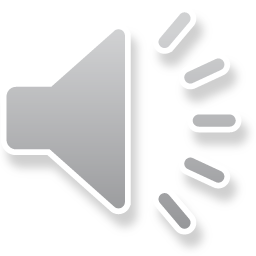 Рекомендации родителям:

Прослушать музыкальное произведение.
Спросить, узнали кто это? Попросить детей нарисовать клоуна.
Пение
Георгий Струве  

        Песня «Пестрый Колпачок»

1. Раз сидел веселый гном на пеньке под елкой
И латал свой колпачок хвойною иголкой
Ти - ла - ла, да ти - ла - ла на пеньке под елкой
И латал свой колпачок хвойною иголкой.
2. Гному было много лет, он не удивлялся,
Что колпак за столько лет у него порвался.
Ти - ла - ла, да ти - ла - ла он не удивлялся
Что колпак за столько лет у него порвался.
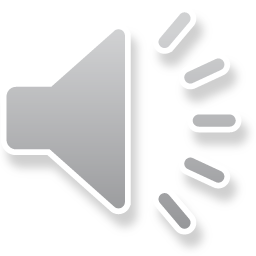 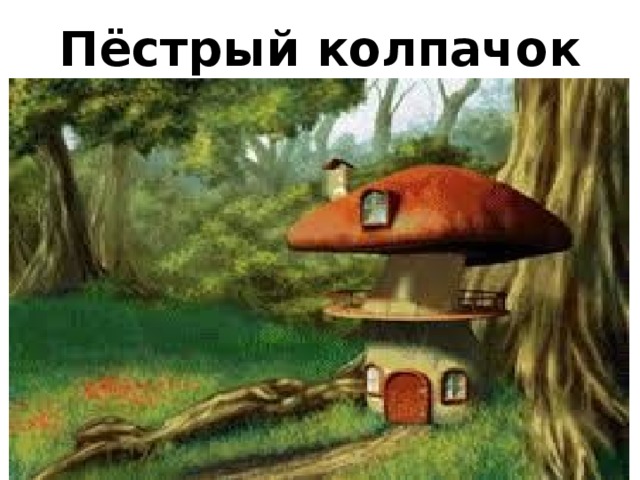 [Speaker Notes: Задание – спеть песню.]
«ПАРНЫЙ  ТАНЕЦ» Хорватская народная мелодия
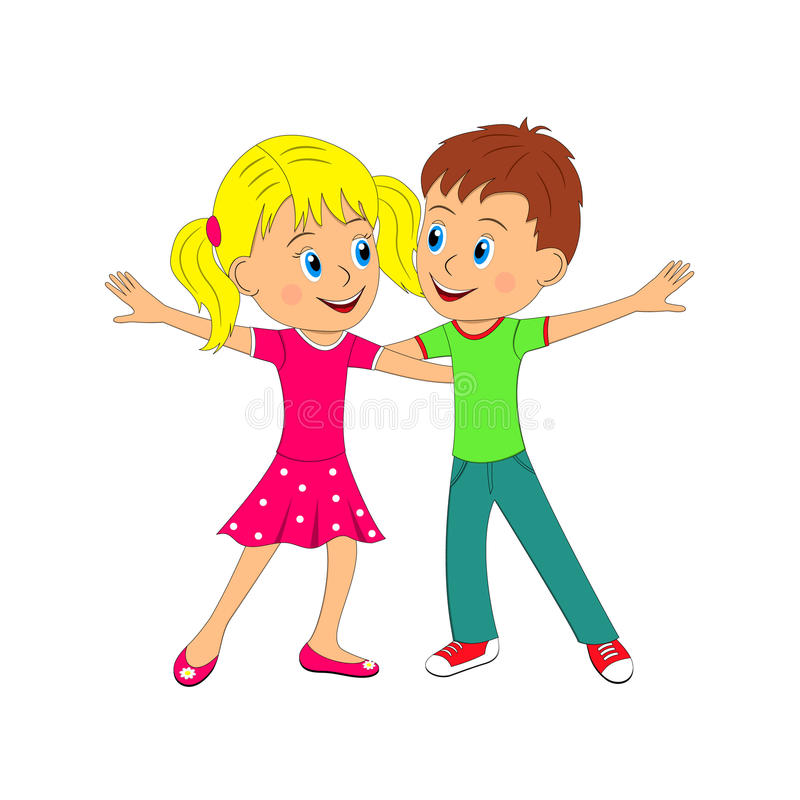 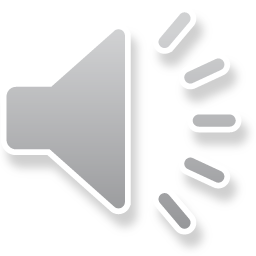 Рекомендации родителям: 

Закреплять умение легко и энергично выполнять поскоки  с ноги на ногу в паре. Вырабатывать правильную осанку: голову и корпус держать прямо.

Совершенствовать ритмическую точность и выразительность движений
Рефлексия
Вспомнить, какое упражнение выполняли в начале занятия? 
(Упражнение «Хороводный шаг»)

2. Как называется  музыкальное произведение, которое прослушали. Кто его написал? 
(«Клоуны» Дм. Кабалевский)

3. Что понравилось больше всего: 
петь, танцевать, или слушать музыку?
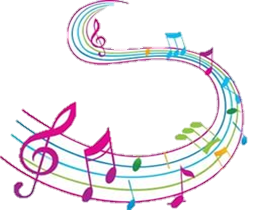 [Speaker Notes: Речевое музицирование]